Jókai Mór: Az arany ember
Jókai Mór művei a romantika és a realizmus határán állnak. Mind  romantikus, mind realista vonások felfedezhetőek benne. A romantikához köti a fordulatos cselekmény és a főszereplőinek egyszerű, ördögien rossz vagy angyalian jó ábrázolása. A mellékszereplői viszont sokszor árnyaltabb jelleműek, sokszor furcsán hóbortosak, melyek a realista regényekre jellemzőek. Stílusára jellemző az élvezetes, elbeszélői stílus, gazdag szókincs, az élőbeszéd természetessége.
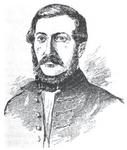 Az arany ember Jókai egyik leginkább realista regénye. Tímár Mihály összetett jellem, jó és rossz viaskodik benne. Nemesek helyett egyszerű hétköznapi emberek szereplői: hajóbiztosok, kézművesek szerepelnek a műben.
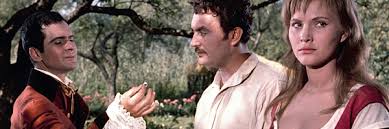 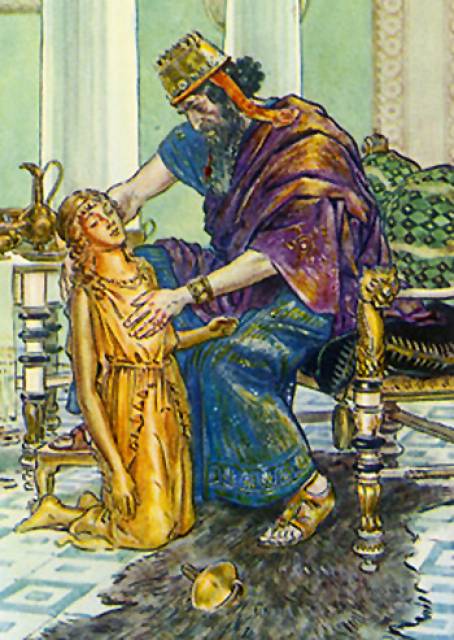 Midász király történetére a regény első amerikai kiadásának címe is utal: Modern Midas. Tímár Mihálynak minden sikerül, a legmerészebb vállalkozásai is sikeressé válnak, mégsem boldog.
Cselekmény:
A főszereplő teljesíti Ali Csorbadzsi végakaratát, elviszi Tíméát a Brazovics-házba. Az elázott búza és a török kincs révén megalapozza szerencséjét. Pénzügyi hatalmával Timár mások sorsát is irányítja: a Brazovics-házat tönkreteszi, másoknak kitüntetést szerez, a hűséges Fabula Jánost gazdaggá teszi. Mihály elveszi Tímeát, de ő inkább csak hálát érez iránta, valójában Kacsukába szerelmes. Mihály kettős életet él ezután: a sikeres kereskedő, jótevő férj életét Komáromban. És az egyszerű, boldog ember életét a Senki szigetén Noémivel. A folyamatos lelkiismeret-furdalás, Dódi halála, és Krisztyián Tódor felbukkanása miatt, már csak egy utat lát maga előtt: az öngyilkosságot.Azonban egy váratlan tragédia (Tódor halála) megmenti életét, új életet kezdhet Noémivel.
Helyszínek:

A mű egyik helyszíne Komárom, az író szülővárosa. A város éppen Az arany ember története időpontjában élte fénykorát. A mű másik helyszíne a Senki szigete, ami a gondtalanság, felhőtlen nyugalom megtestesítője lesz Tímár Mihálynak. A mű első fejezetei a Vaskapunál játszódnak, ahol Mihály rátermettségét mutatja be az író. A mű egy része Balatonfüreden játszódik. A mű egy része Balatonfüreden játszódik, ami a pihenés és nyugalom megtestesítője.
Szimbólumok:


Pénz: Mihály úgy látja, hogy a pénz inkább csak rosszat hozott számára.
A Hold: A vörös félhold iszlám szimbólum, a kincset rejtő zsákot díszíti. Noémi szerint az öngyilkosok lakhelye, ahol nincsenek érzelmek, sem öröm, sem bánat.
Duna: A víz rombol és pusztít, összeköt és szétválaszt.